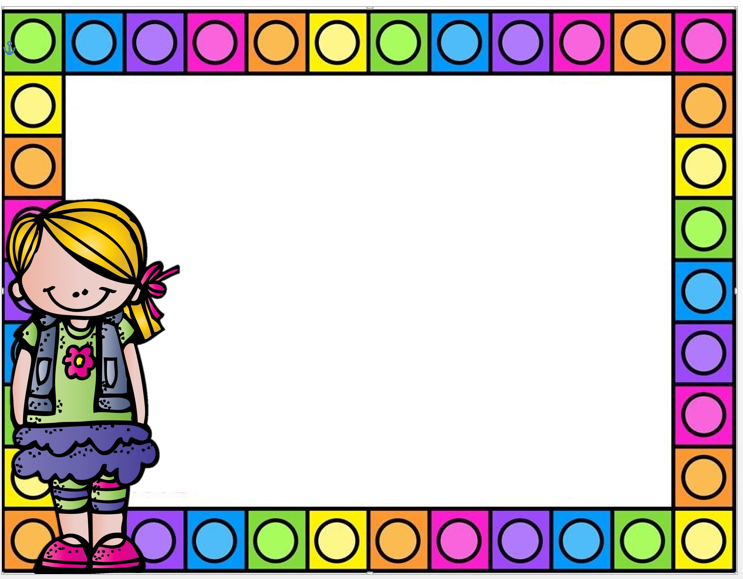 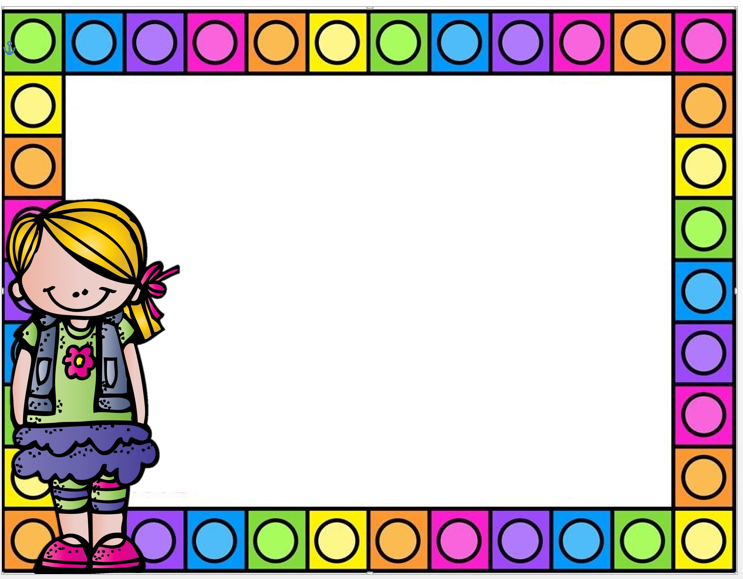 Notas científicas: Los 5 sentidos
Esta semana continuamos con la situación didáctica de los 5 sentidos 
Fundamento teórico:
Los seres humanos tenemos cinco sentidos: vista, oído, olfato, gusto y tacto.
Tenemos sentido de la vista gracias a los ojos, que nos permiten ver todo lo que nos rodea y distinguir sus formas, colores, tamaños, si están lejos o cerca. 
A través del oído nos llegan los sonidos del exterior, como la música, el ruido de los coches o el canto de los pájaros. 
El olfato está en nuestra nariz; por ella se cuelan olores, a veces agradables como el que desprende un bizcocho recién horneado, y otras olores apestosos que nos resultan molestos. 
En nuestra boca se encuentra el sentido del gusto, que nos permite distinguir si un sabor es dulce, ácido, amargo, picante… y también si el alimento nos gusta o no. Por último, el sentido del tacto sirve para saber cómo son los objetos que tocamos y percibir algunas de sus cualidades, como por ejemplo, si son suaves, rugosos, duros o blandos.
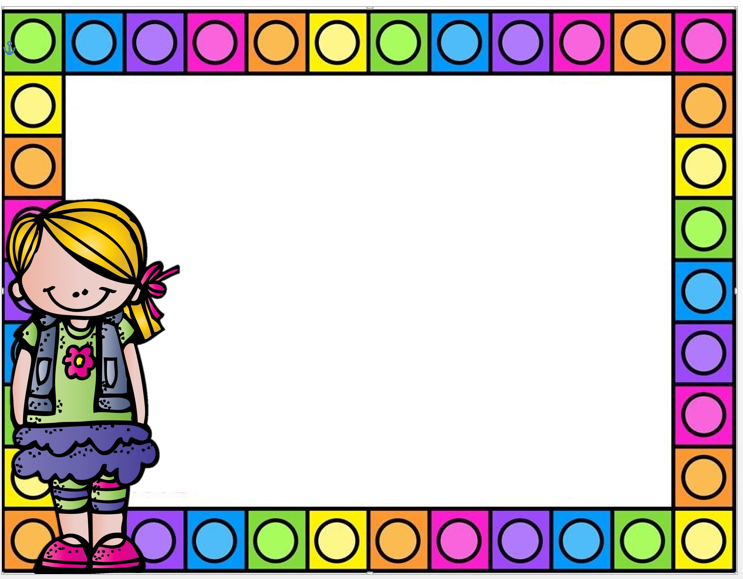 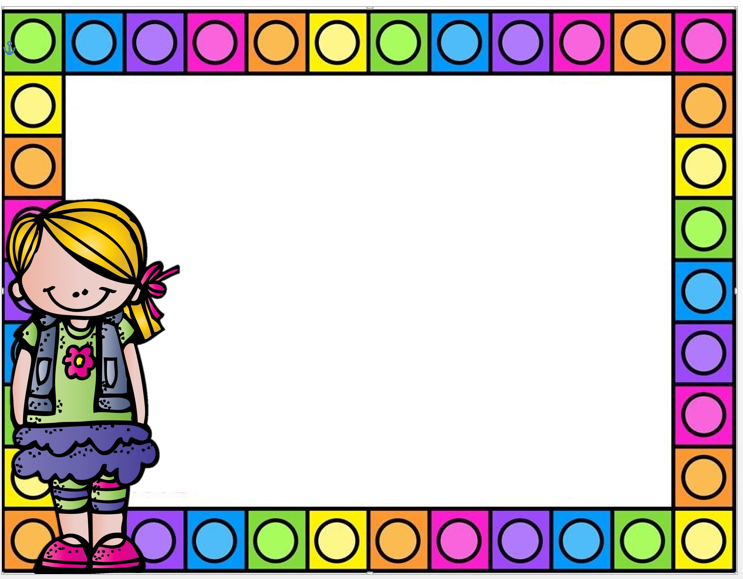 Notas científicas: Los 5 sentidos
Explicación para niños: 
Por medio de un video se les va explicar que son los sentidos y para que nos sirven, después por día se van aplicar actividades donde pongan a prueba cada uno de los sentidos.
Fuente:
https://www.mundoprimaria.com/lecturas-para-ninos-primaria/cuerpo-humano#:~:text=Los%20seres%20humanos%20tenemos%20cinco,si%20est%C3%A1n%20lejos%20o%20cerca%E2%80%A6